Настольный теннис: открытое занятиеТема: «Обучение удару с нижним вращением»
Общая физическая подготовка:* бег* приставной шаг* гусиный шаг* разминка суставов
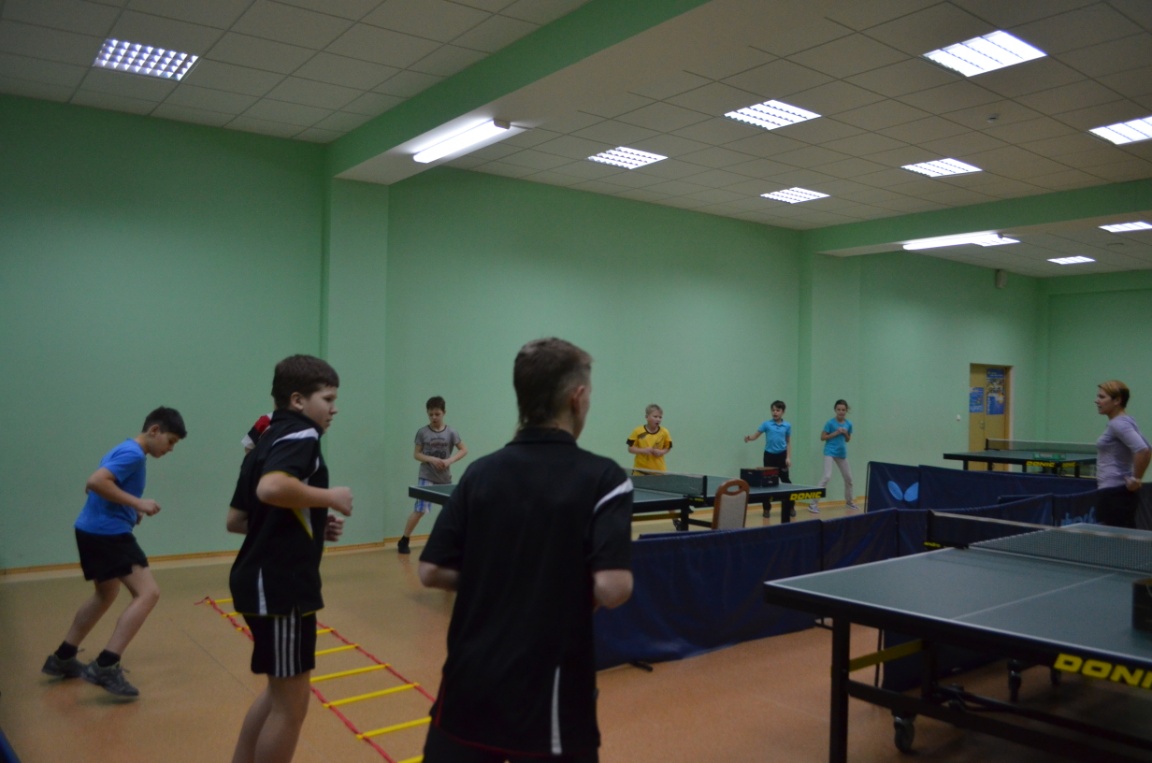 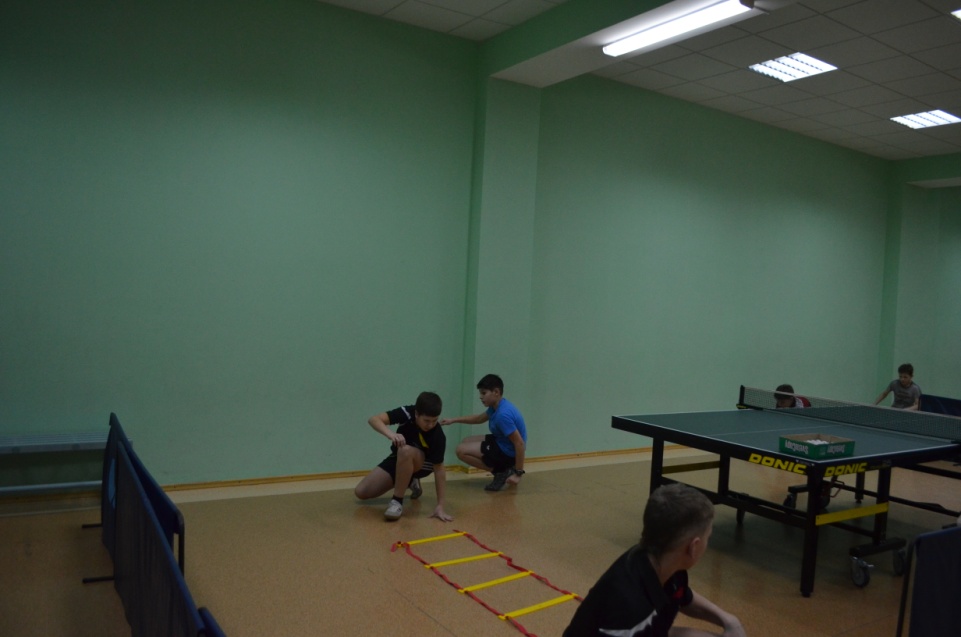 Специальная физическая подготовка:* сила* скоростно-силовые качества* координация
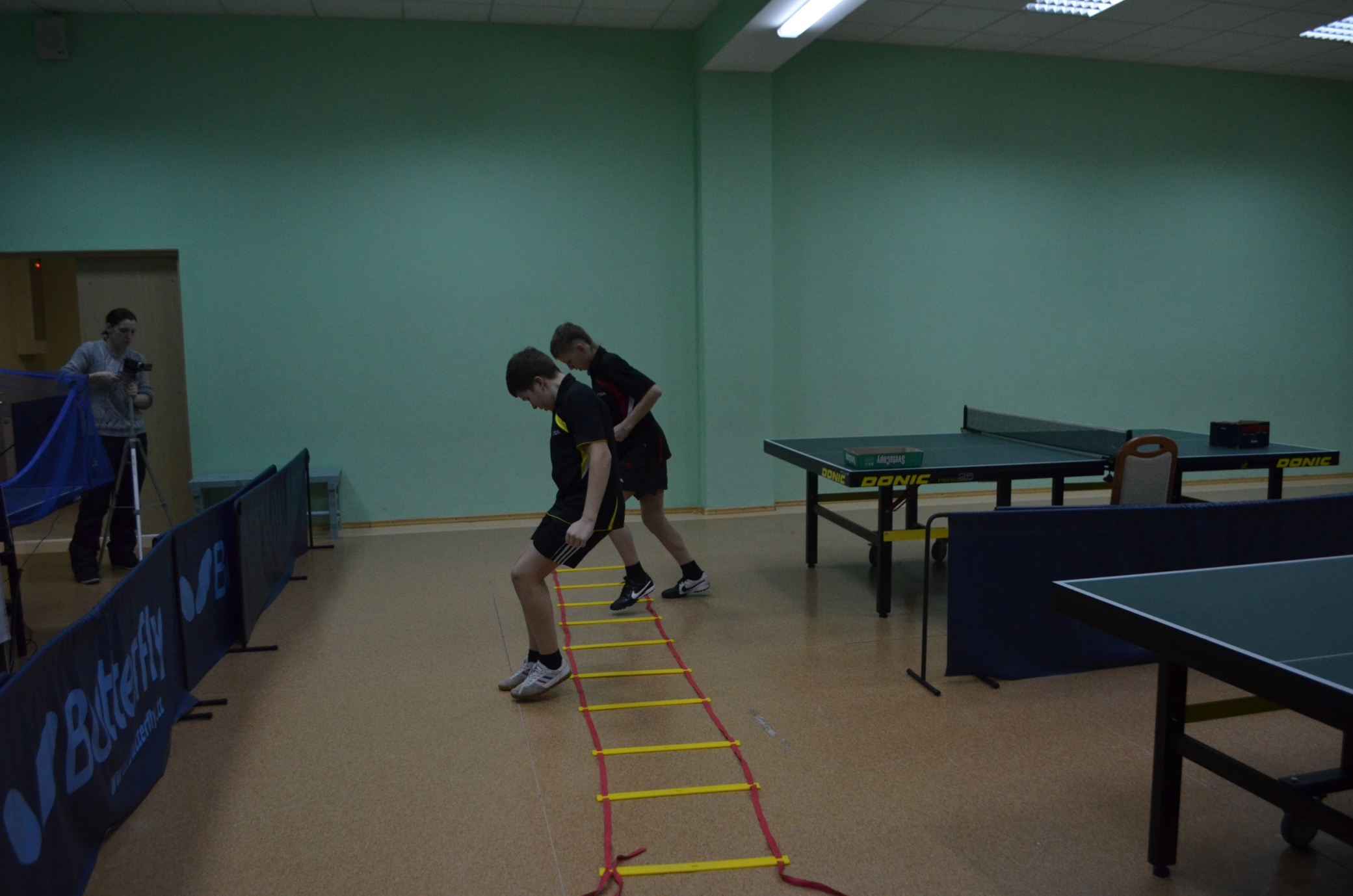 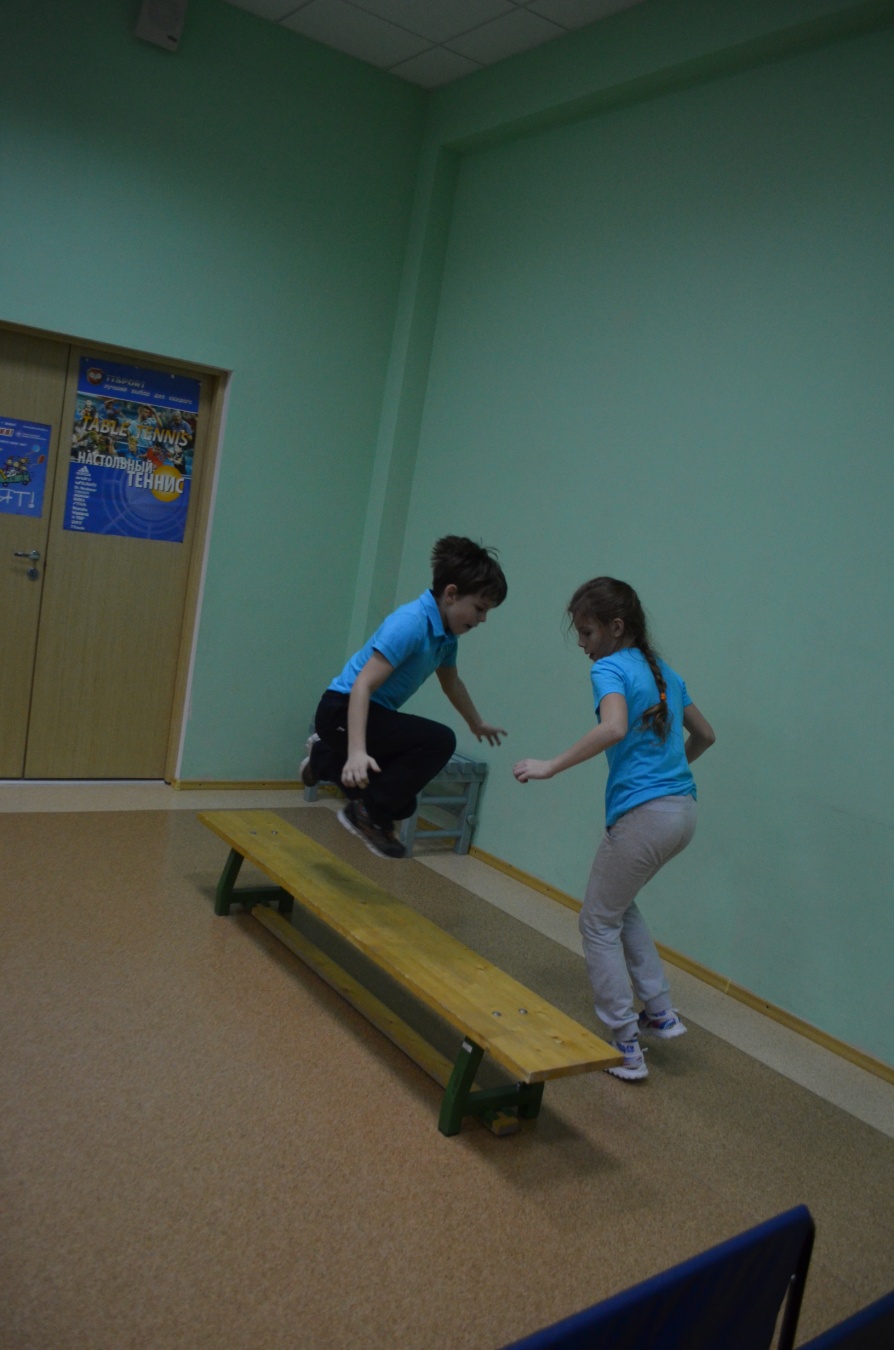 Специальные упражнения техники настольного тенниса:* упражнения с ракеткой и мячом* передвижения у стола
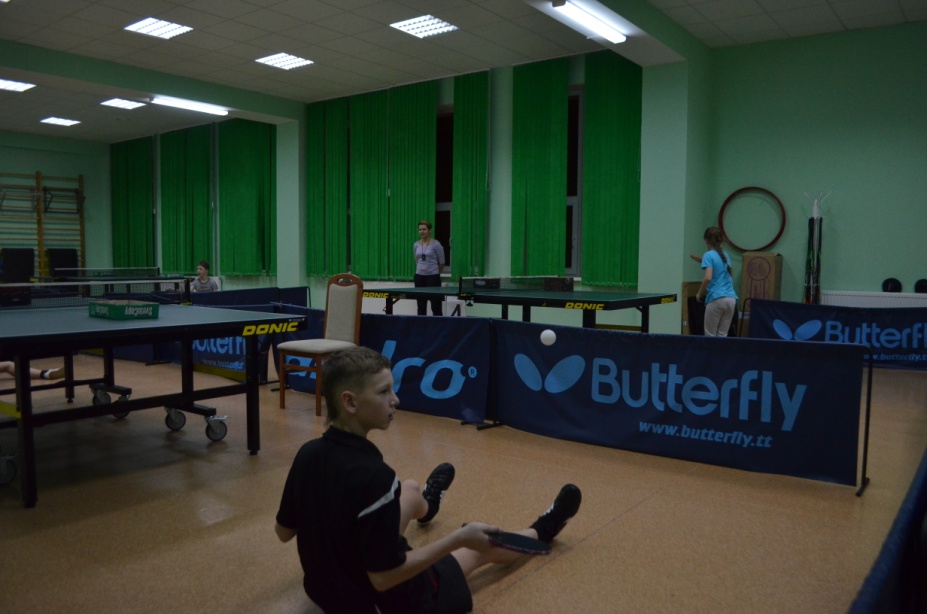 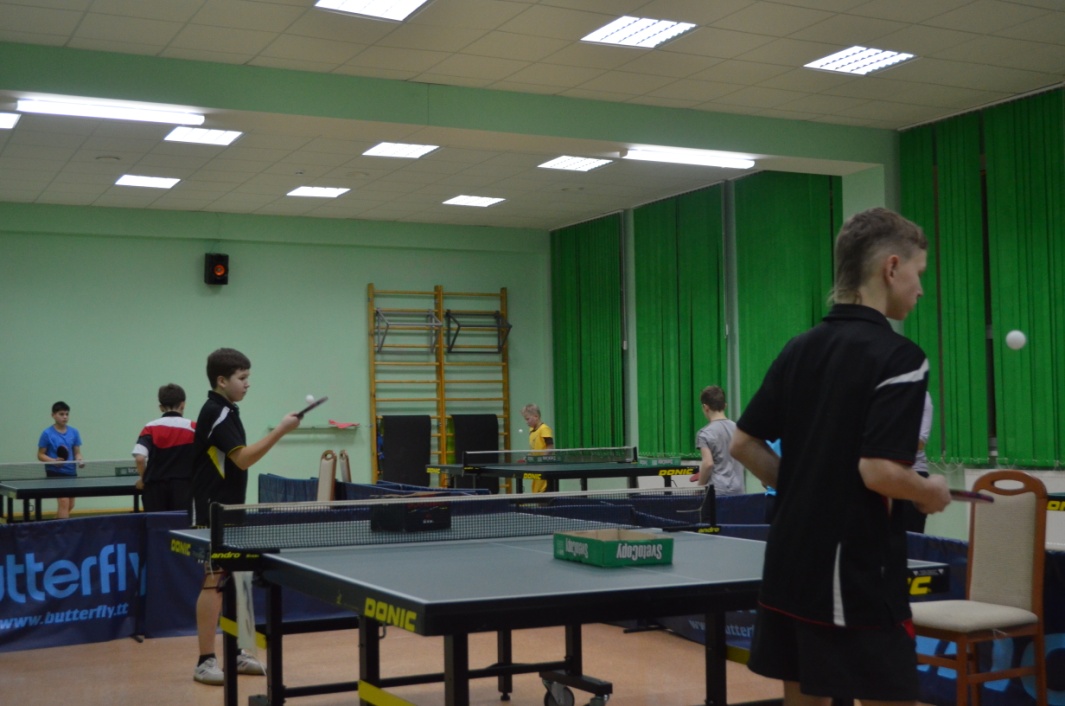 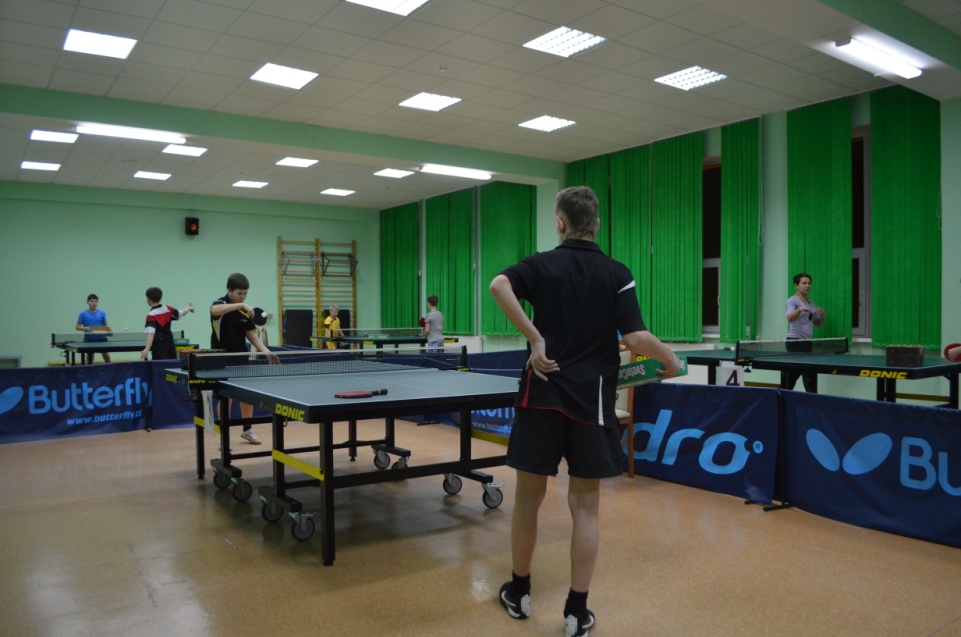 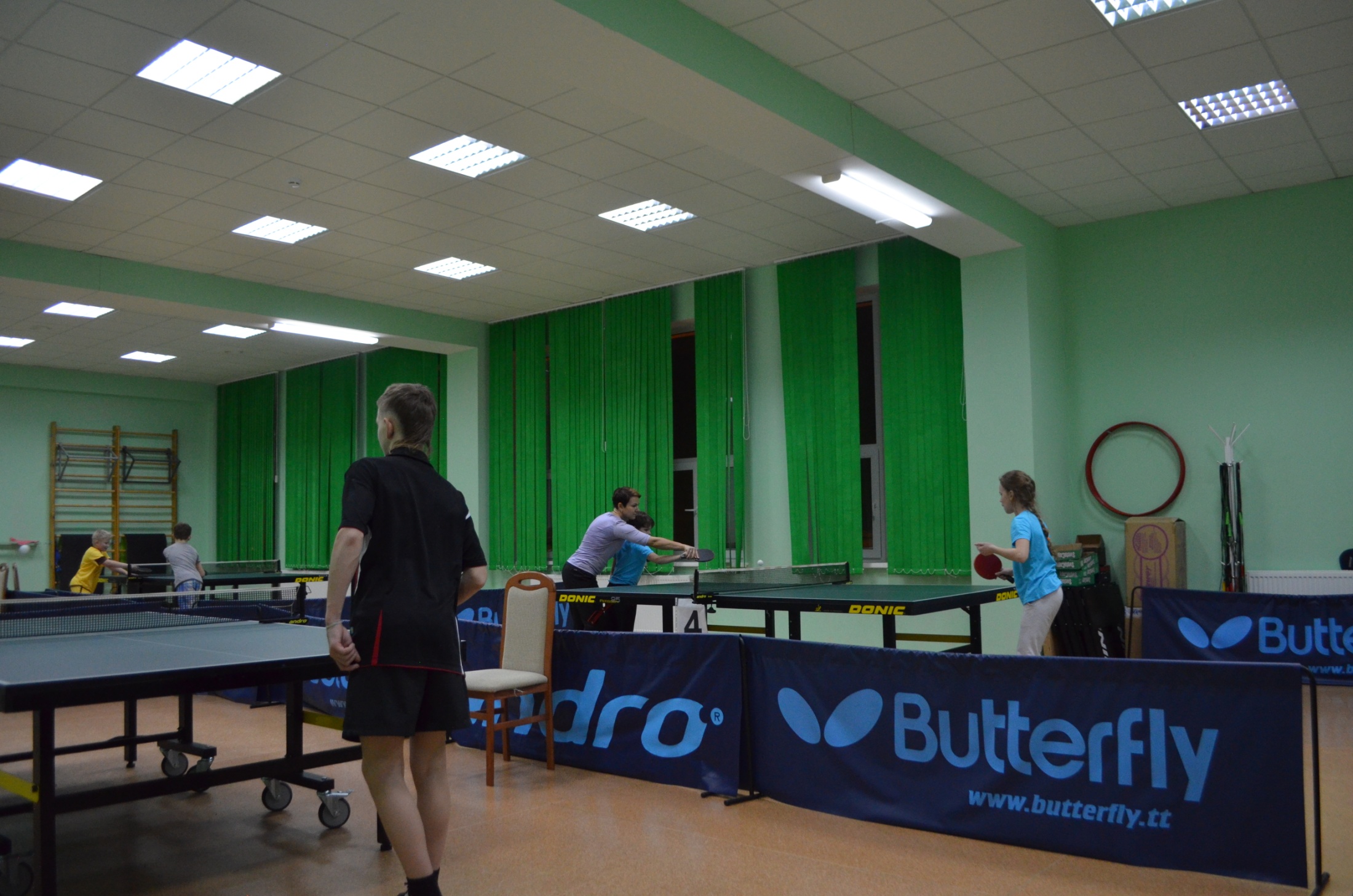 Техника выполнения удара слева и справа с нижним вращением
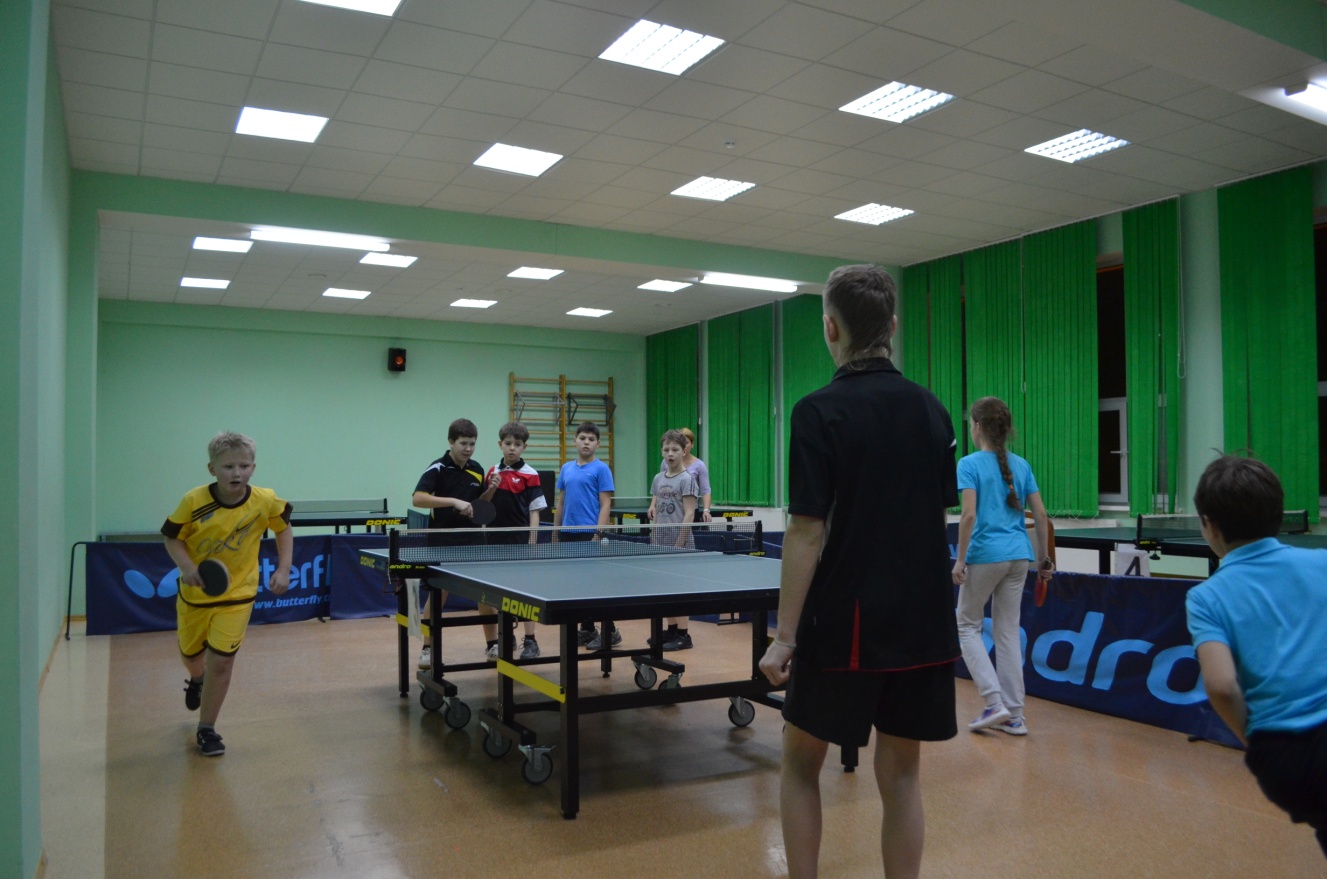 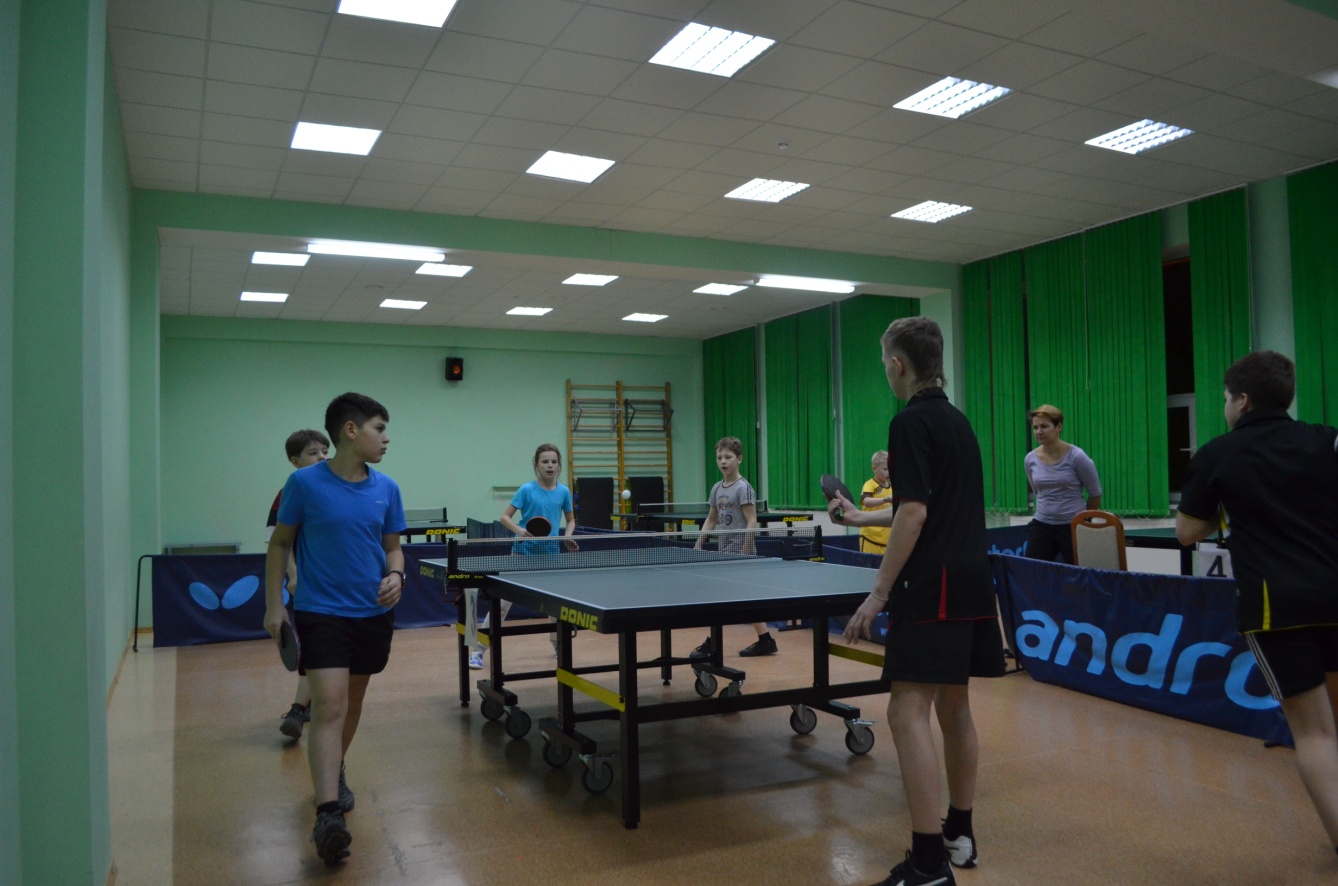 Подвижные игры вокруг стола «Круговая"